Innovations for Decent Jobs for Youth
2 May 2018, Geneva
Sukti Dasgupta, ILO
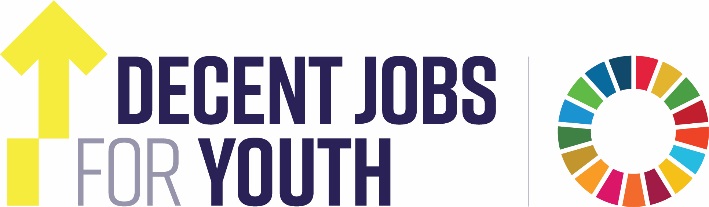 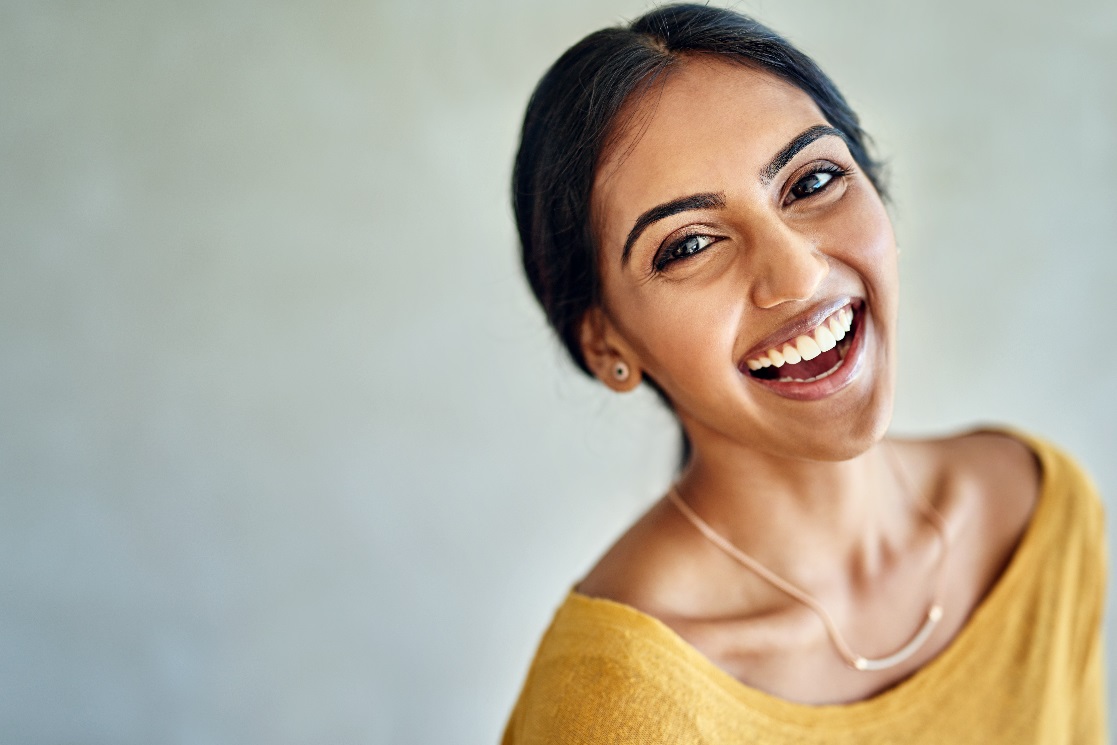 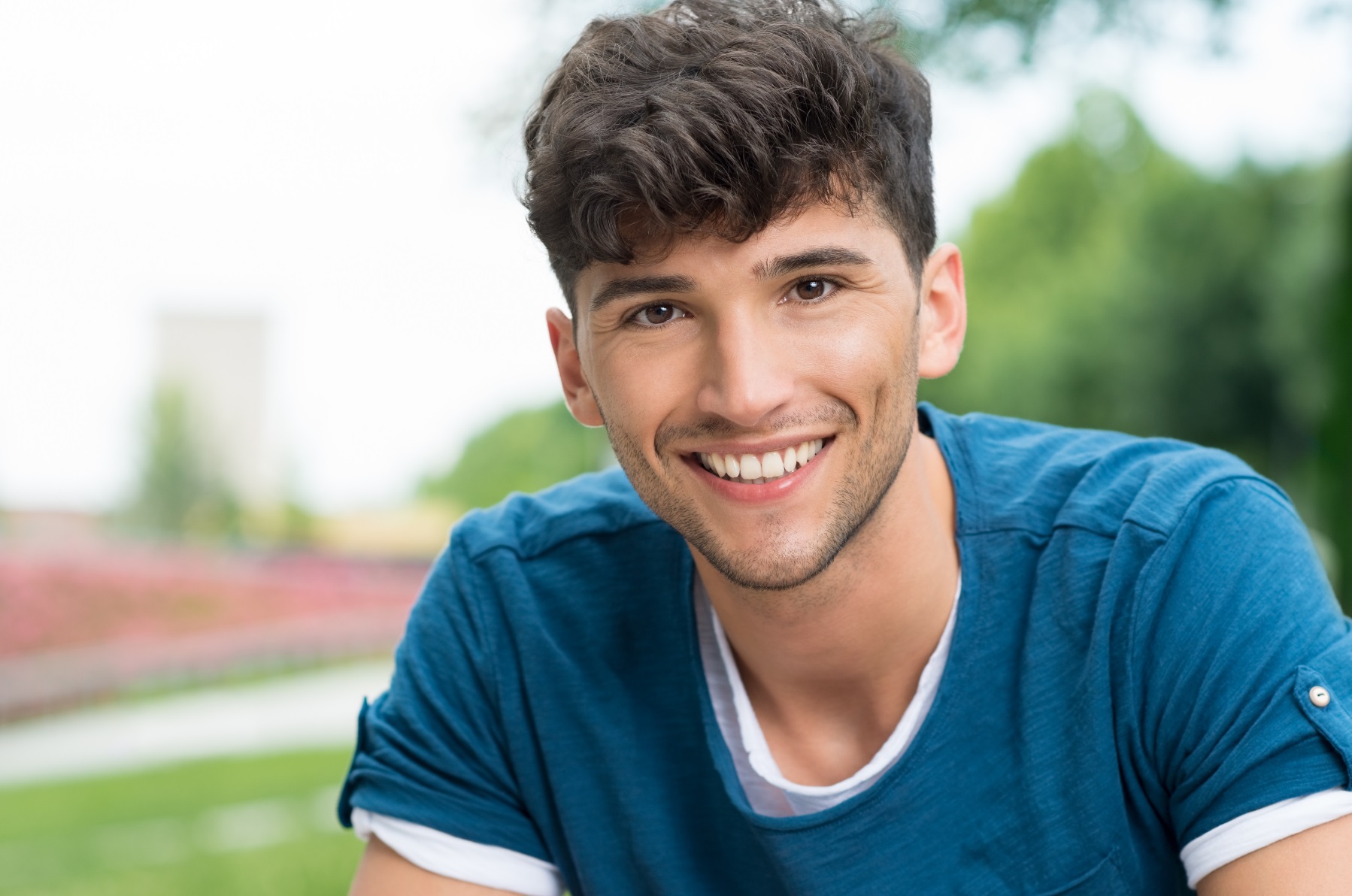 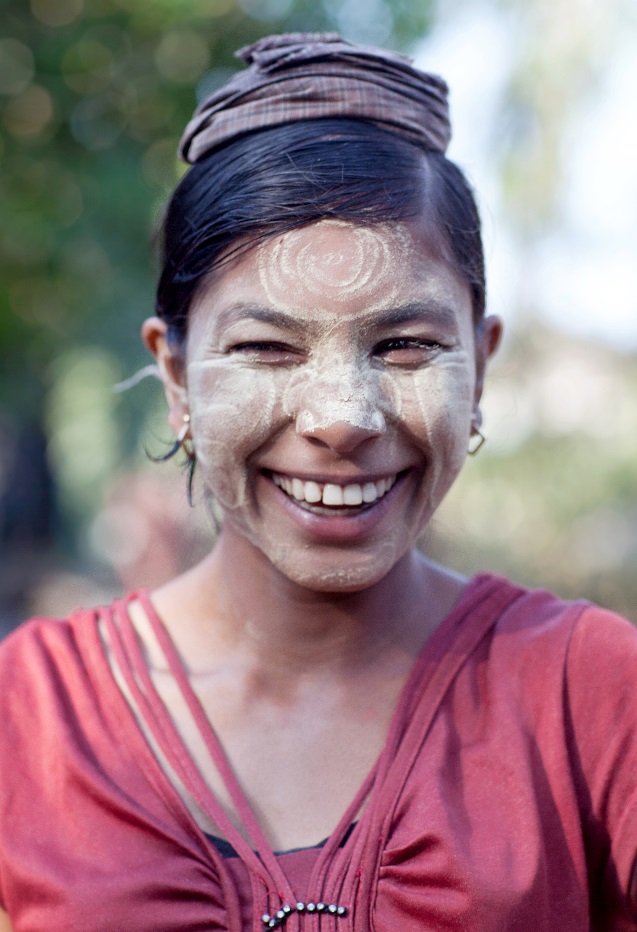 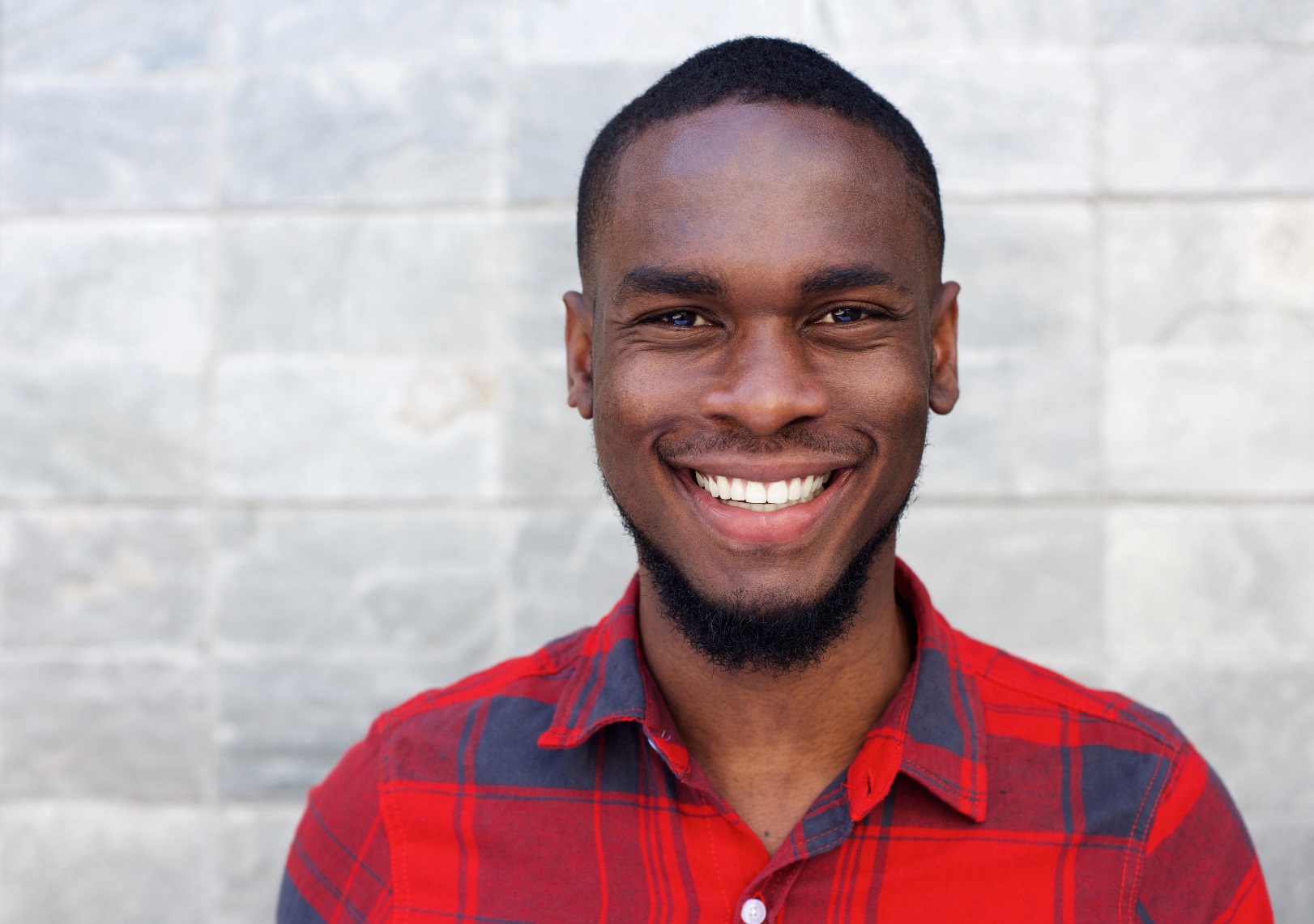 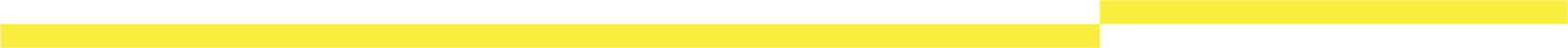 Decent jobs for youth  //  the global initiative for action
The challenge
Globally, 66.6 million young women and men are unemployed.
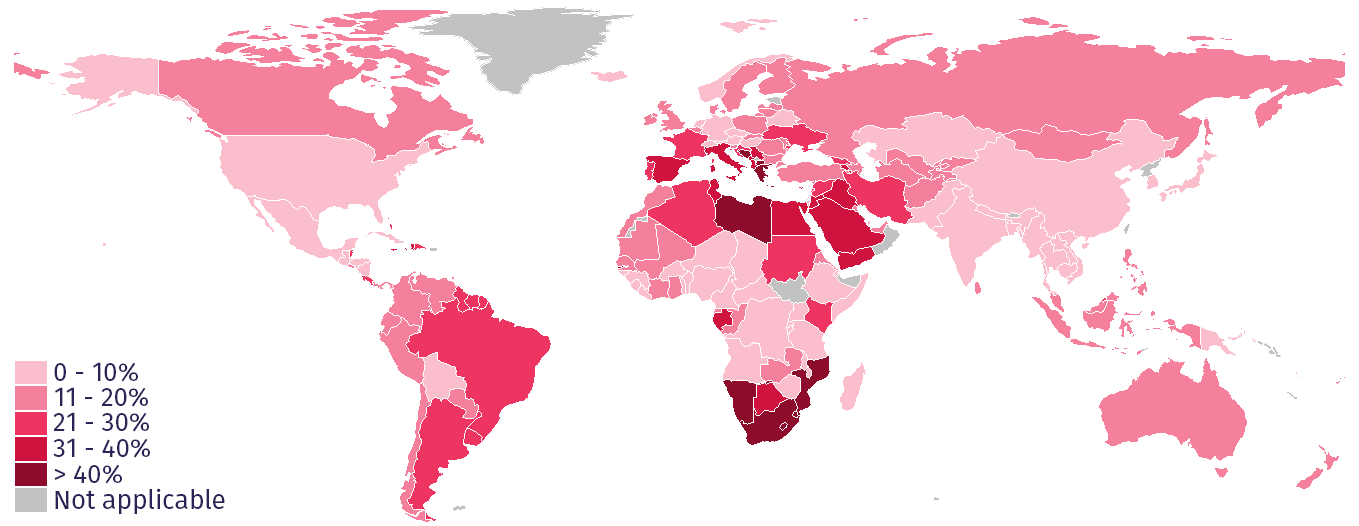 Youth unemployment rates by country
#DECENTJOBSFORYOUTH
2
The challenge
144.9 million young workers in emerging and developing countries are living in extreme or moderate poverty.
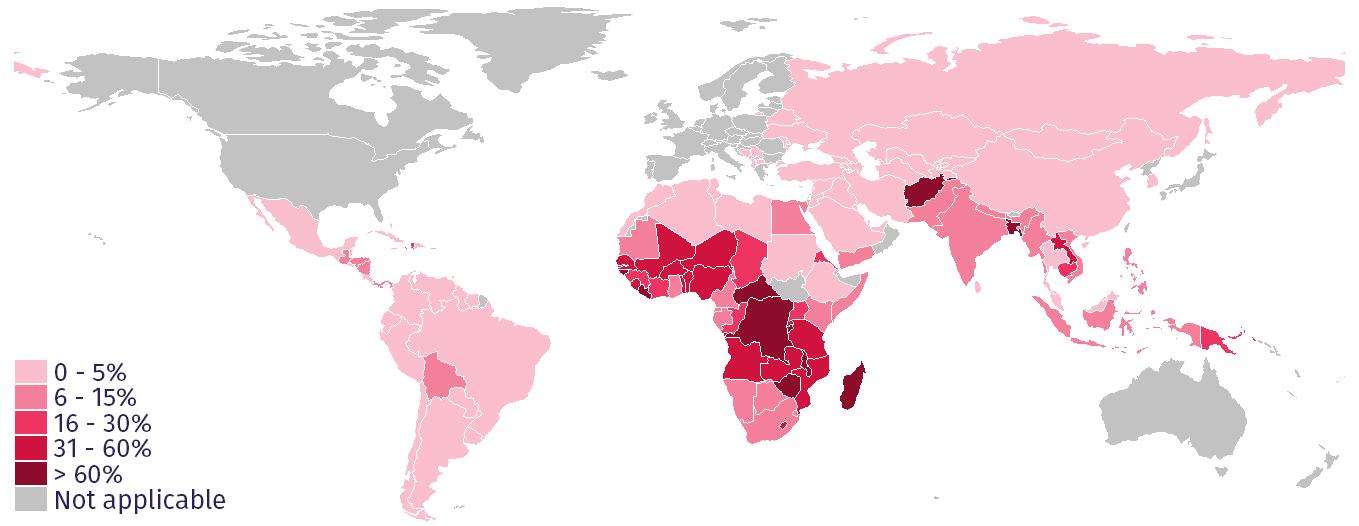 Youth workers in extreme poverty by country
#DECENTJOBSFORYOUTH
3
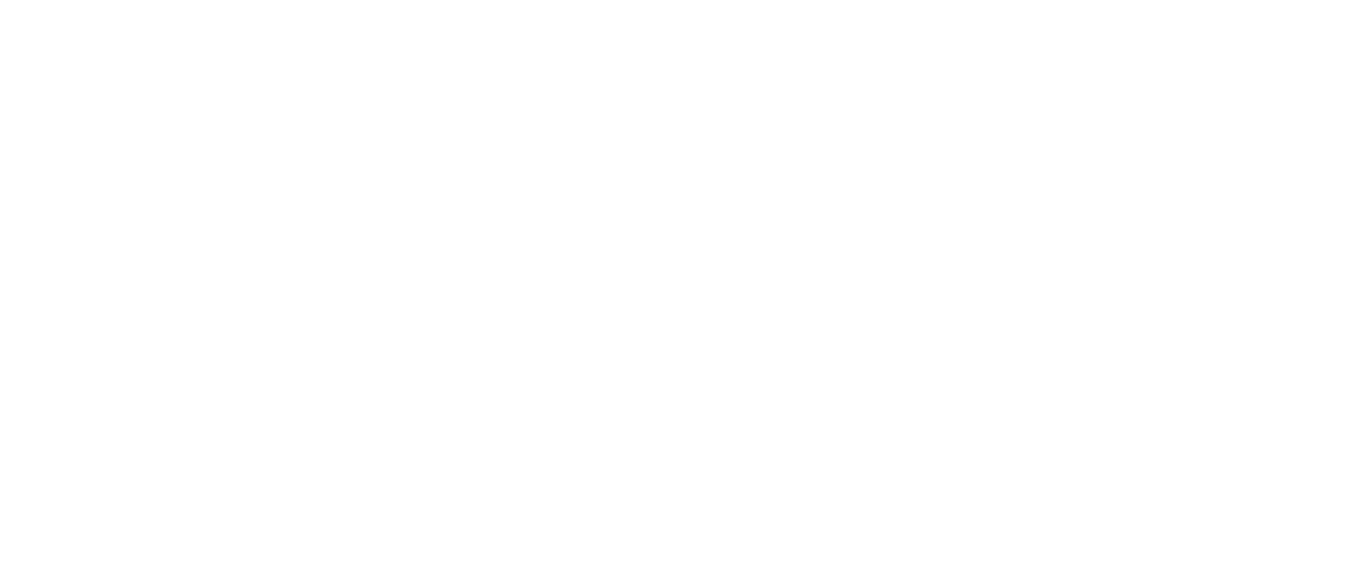 The global initiative for action  //  addressing the youth employment challenge
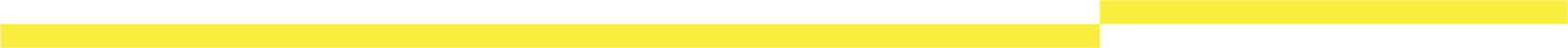 The goal is to scale up action and impact on youth employment through effective, innovative and evidence-based interventions
4
An alliance of partners
Creating synergies and ownership that maximize the effectiveness of current youth employment investments and partnerships
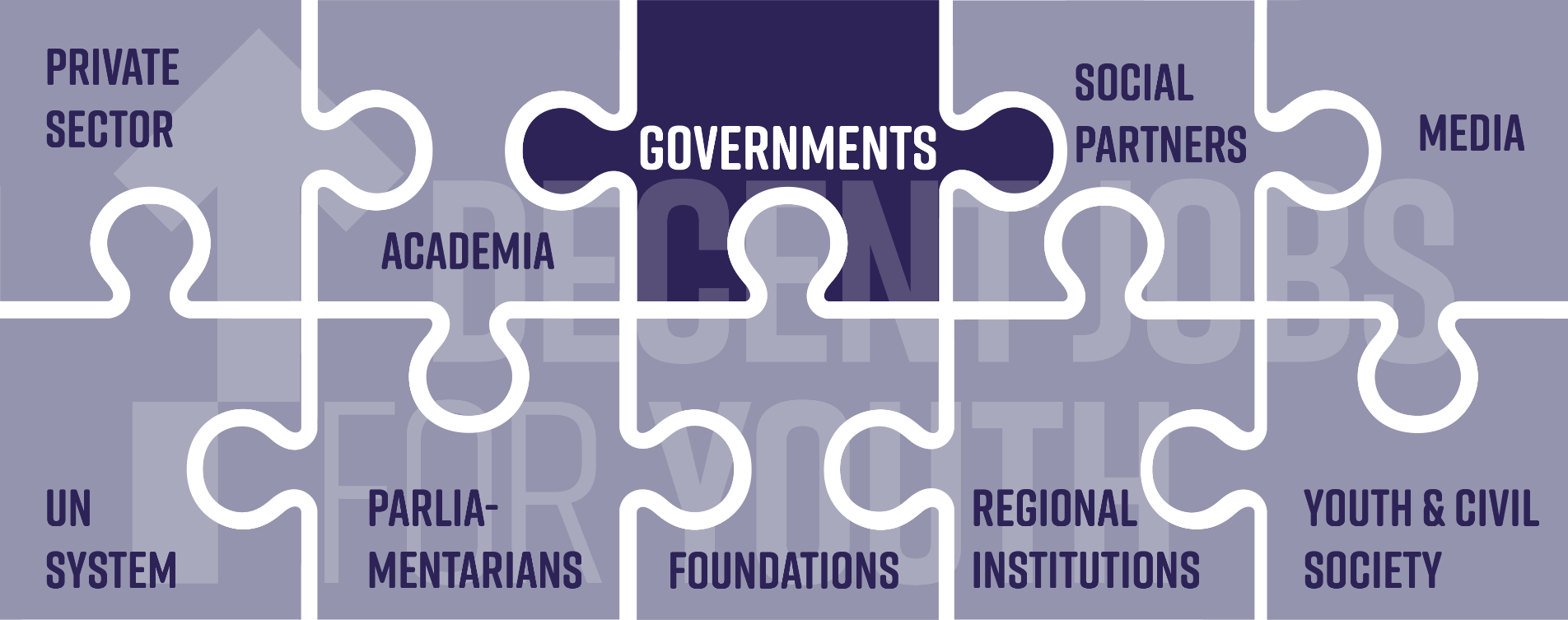 #DECENTJOBSFORYOUTH
5
The engagement platform for Decent Jobs for Youth
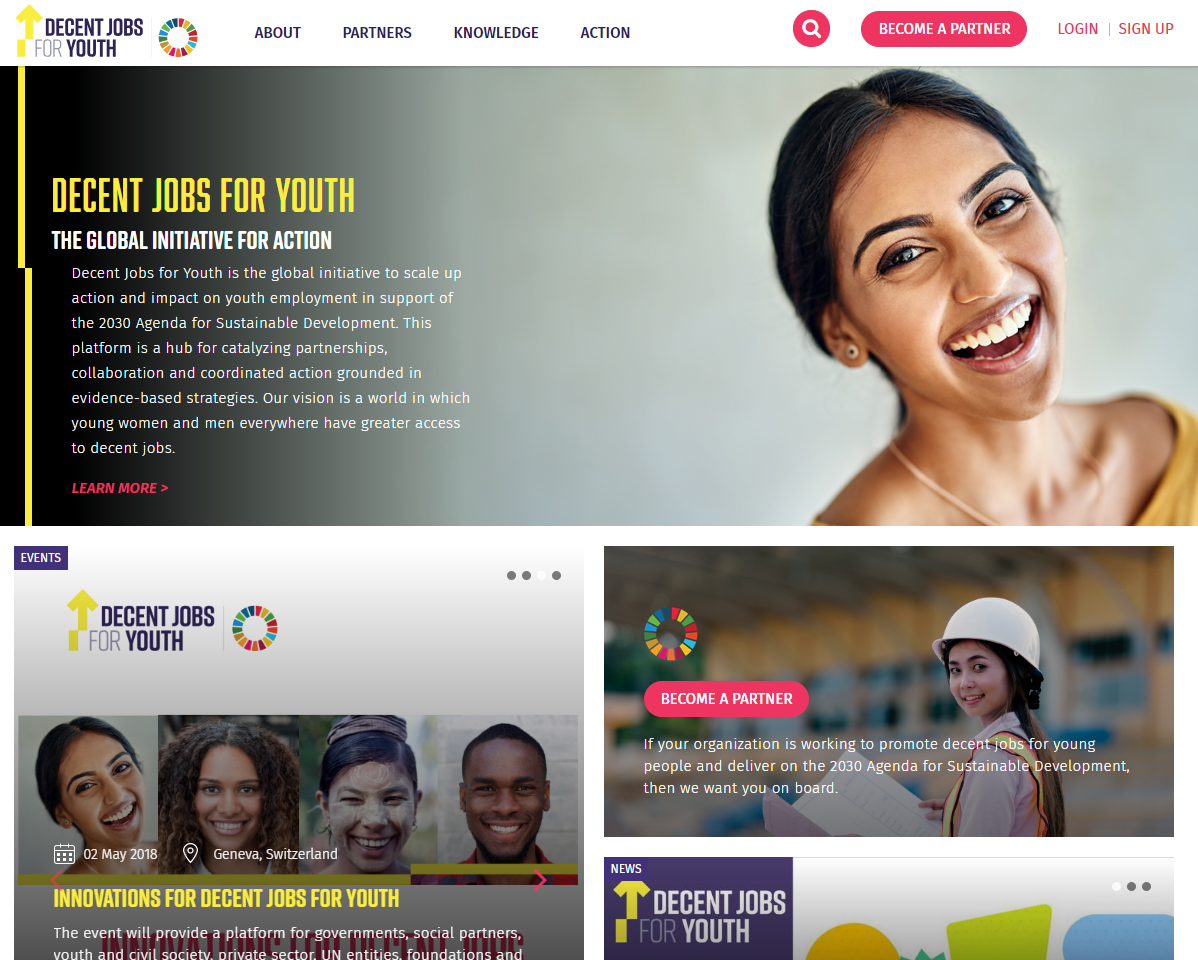 #DECENTJOBSFORYOUTH
6
Gender equality
Active youth engagement
Multi-stakeholder partnerships
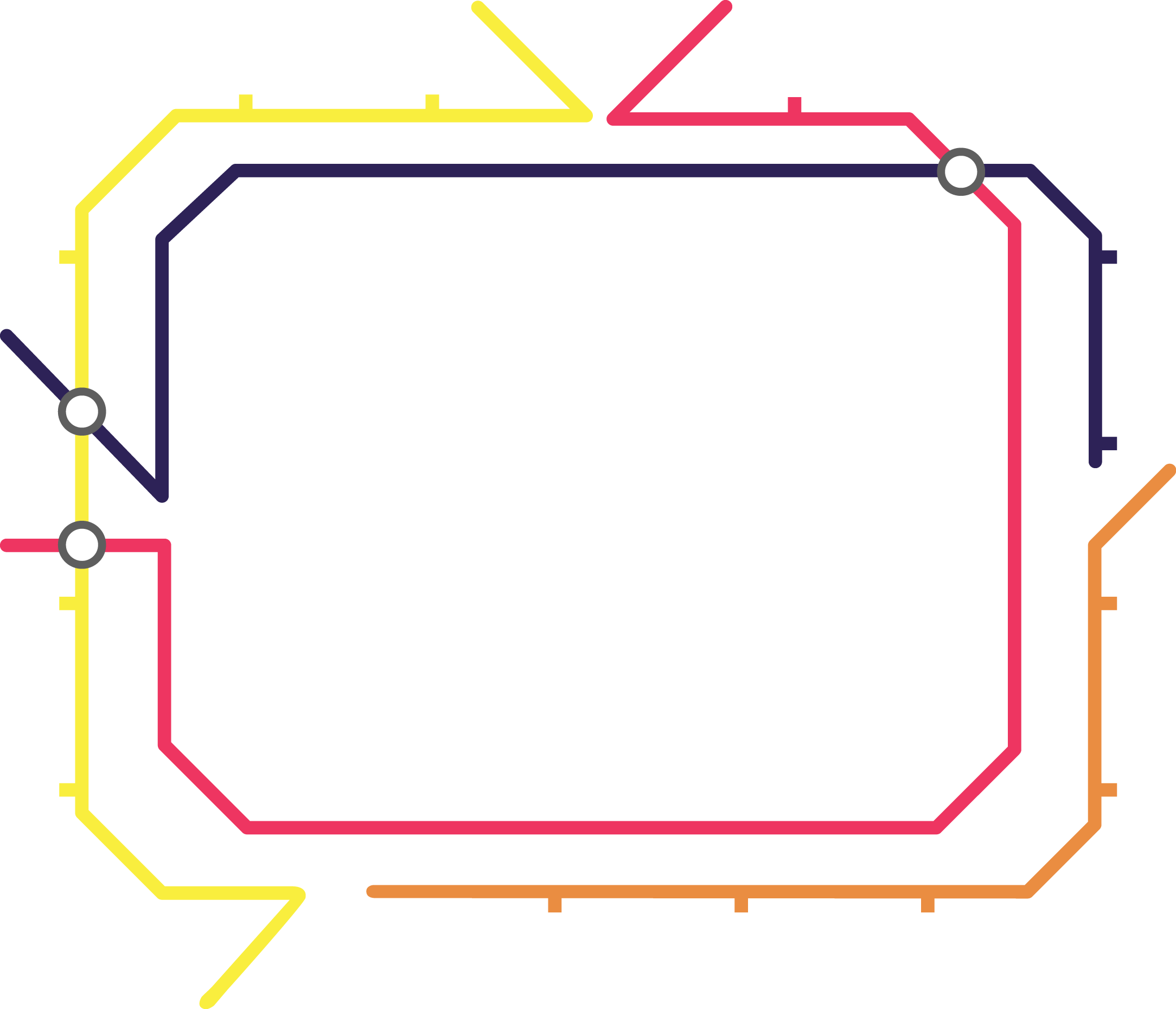 Quality & quantity of jobs
Guiding principles
Access to productive assets
Respect youth’s rights
Public & private coherence
The partners of Decent Jobs for Youth commit to 15 key principles, which guide their actions and youth employment investments
multi-dimensional & multi-sectoral approach
Targeted approaches
Country & regional action
Invest in education
Immediate & long-term actions
Labour market policies
Leverage lessons learned
7
Strategic elements
Decent Jobs for Youth is based on an alliance of committed partners taking action across a variety of thematic priorities, sharing knowledge and leveraging resources for more and better jobs for youth
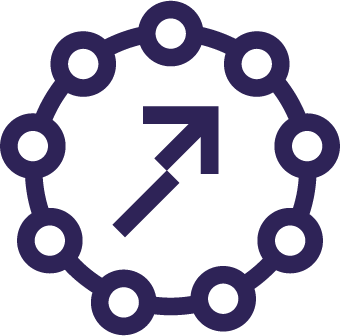 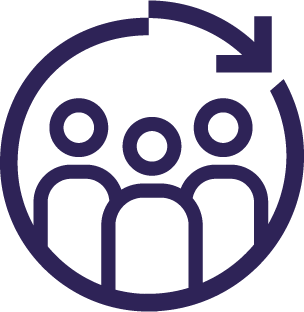 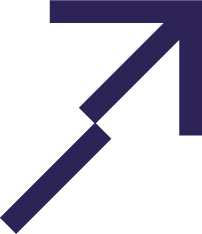 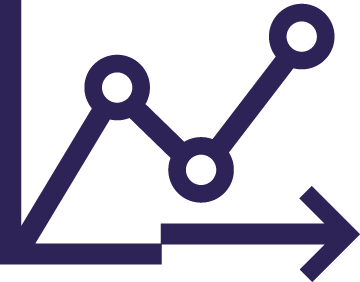 Building a strategic 
ALLIANCE
Scaling up ACTION
 and IMPACT
Sharing and applying 
KNOWLEDGE
Mobilizing 
RESOURCES
#DECENTJOBSFORYOUTH
8
Thematic priorities for action
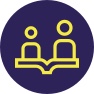 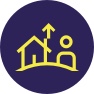 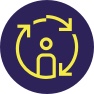 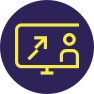 GREEN JOBS FOR YOUTH
YOUTH IN THE RURAL ECONOMY
QUALITY APPRENTICESHIPS
DIGITAL SKILLS FOR YOUTH
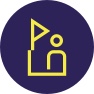 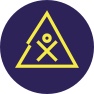 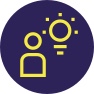 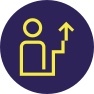 YOUTH IN FRAGILE SITUATIONS
YOUNG WORKERS IN HAZARDOUS OCCUPATIONS
YOUTH ENTREPRENEURSHIP AND SELF-EMPLOYMENT
YOUTH TRANSITIONING TO THE FORMAL ECONOMY
#DECENTJOBSFORYOUTH
9
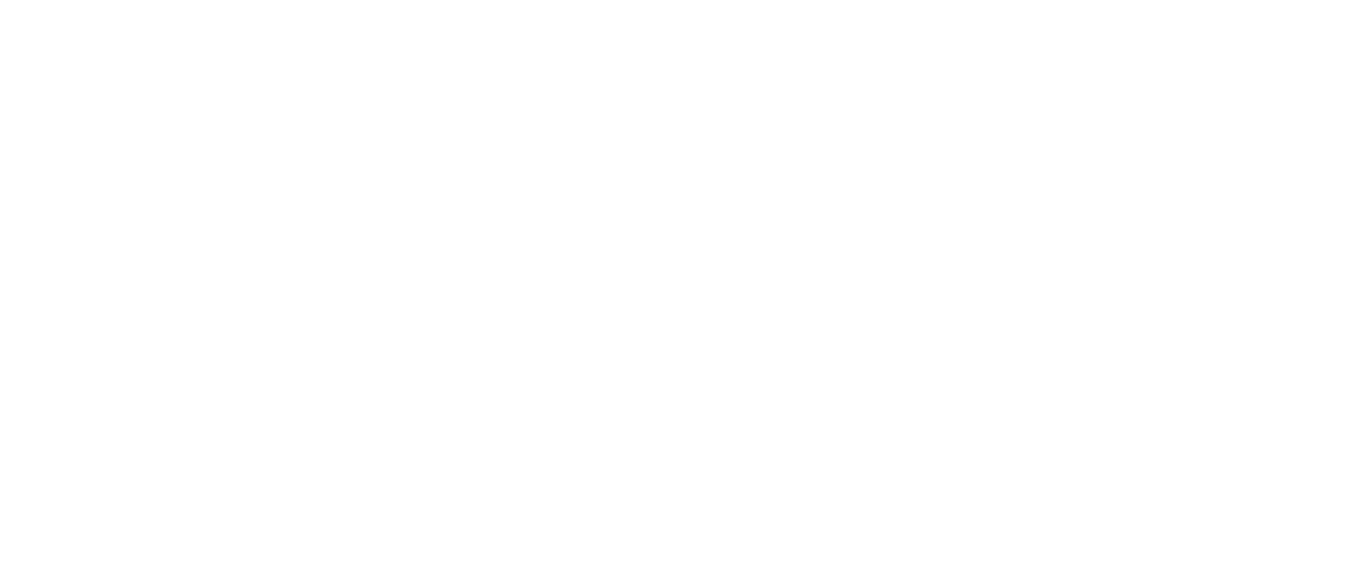 The global initiative for actioN
Digital skills for youth

Kemal Huseinovic, ITU
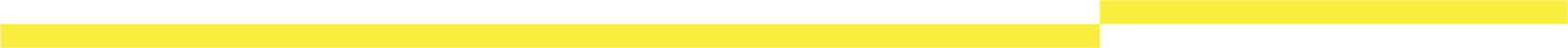 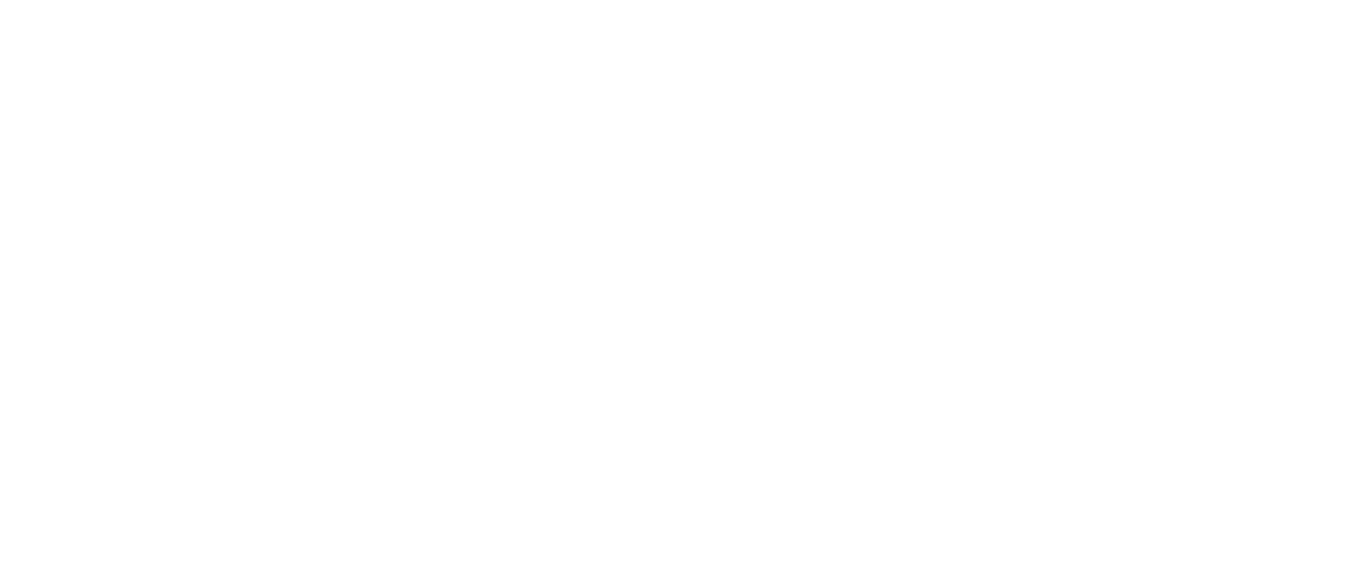 The global initiative for actioN
Quality apprenticeships

Srinivas Reddy, ILO
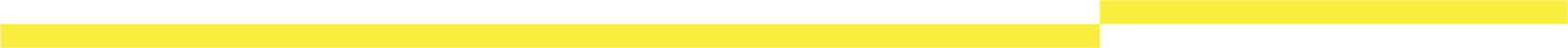 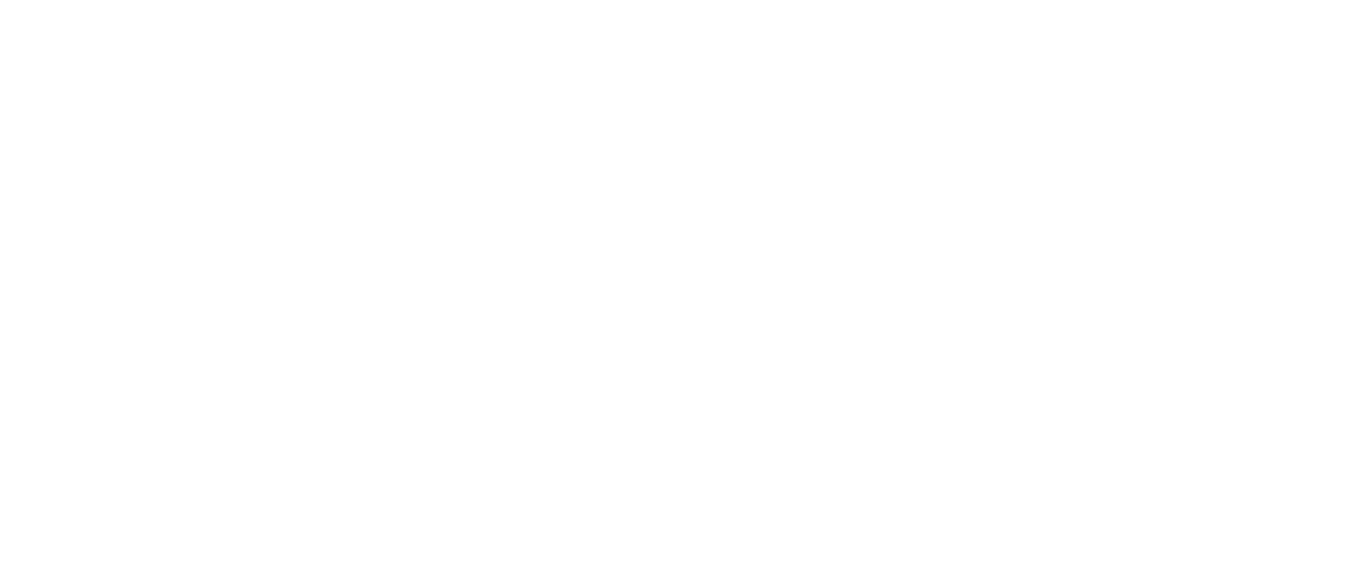 The global initiative for actioN
Youth in the rural economy

Mariangels Fortuny, ILO
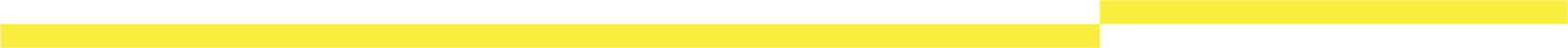 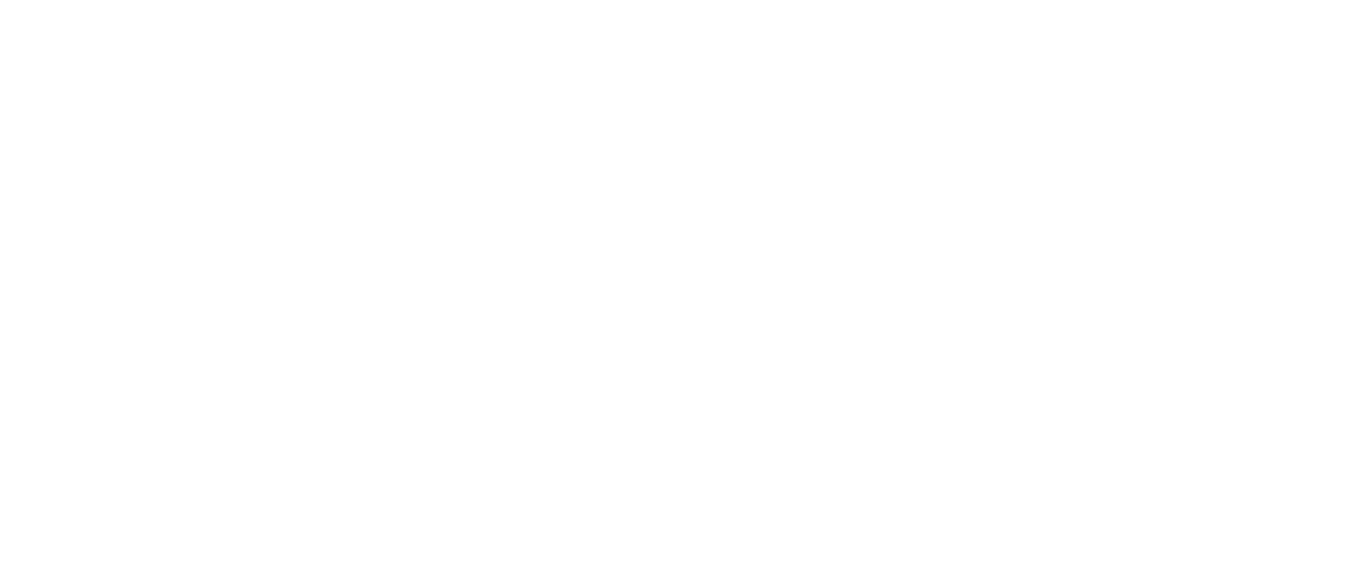 The global initiative for actioN
Green jobs for youth

Vic Van Vuuren, ILO
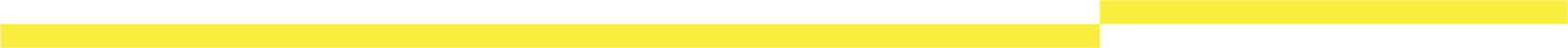 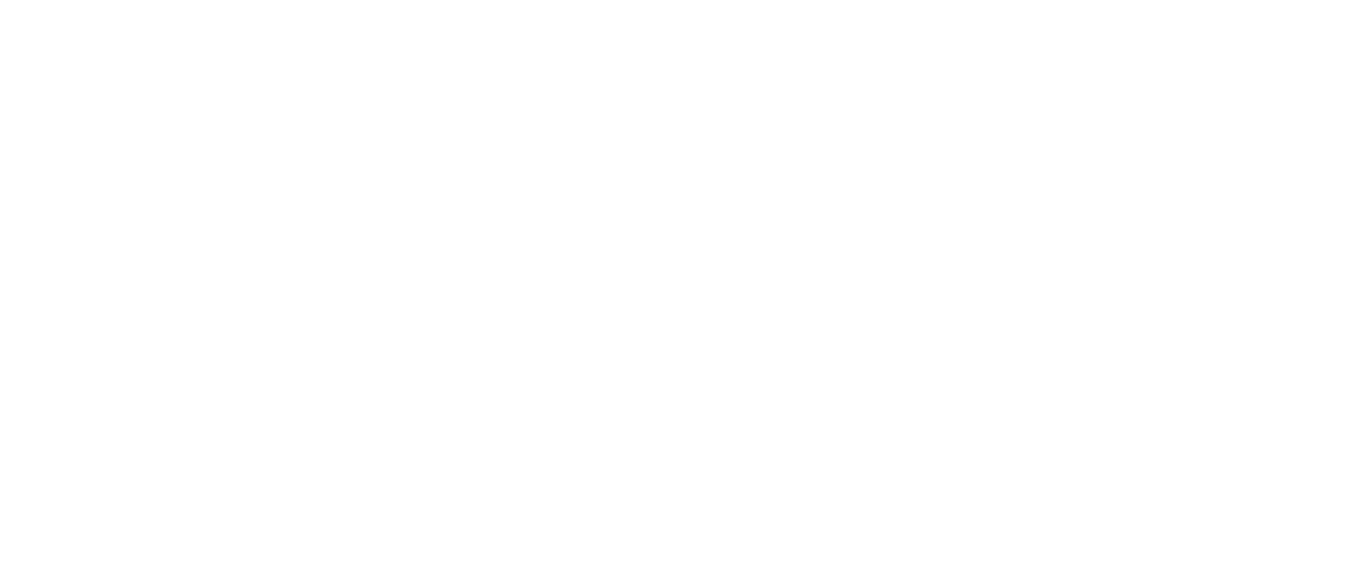 The global initiative for actioN
Youth entrepreneurship and
self-employment

Ashish Shah, ITC
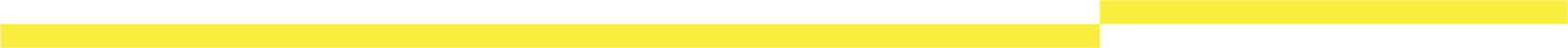 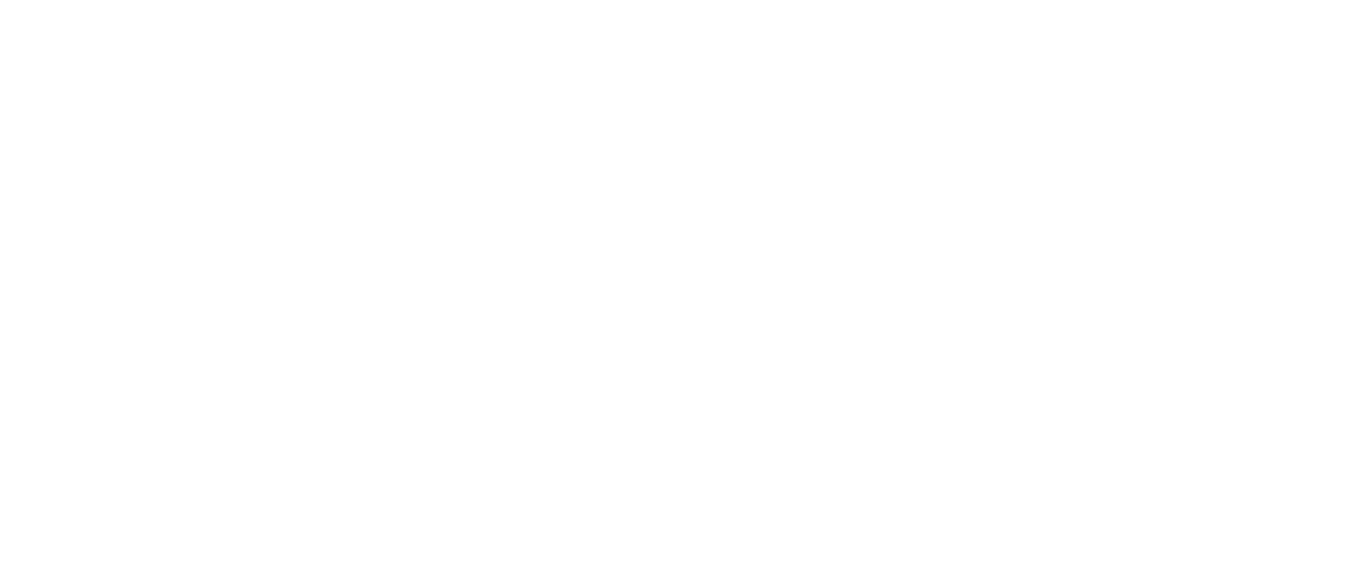 The global initiative for actioN
Youth transitioning to the
formal economy

Frédéric Lapeyre, ILO
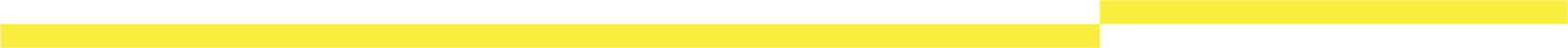 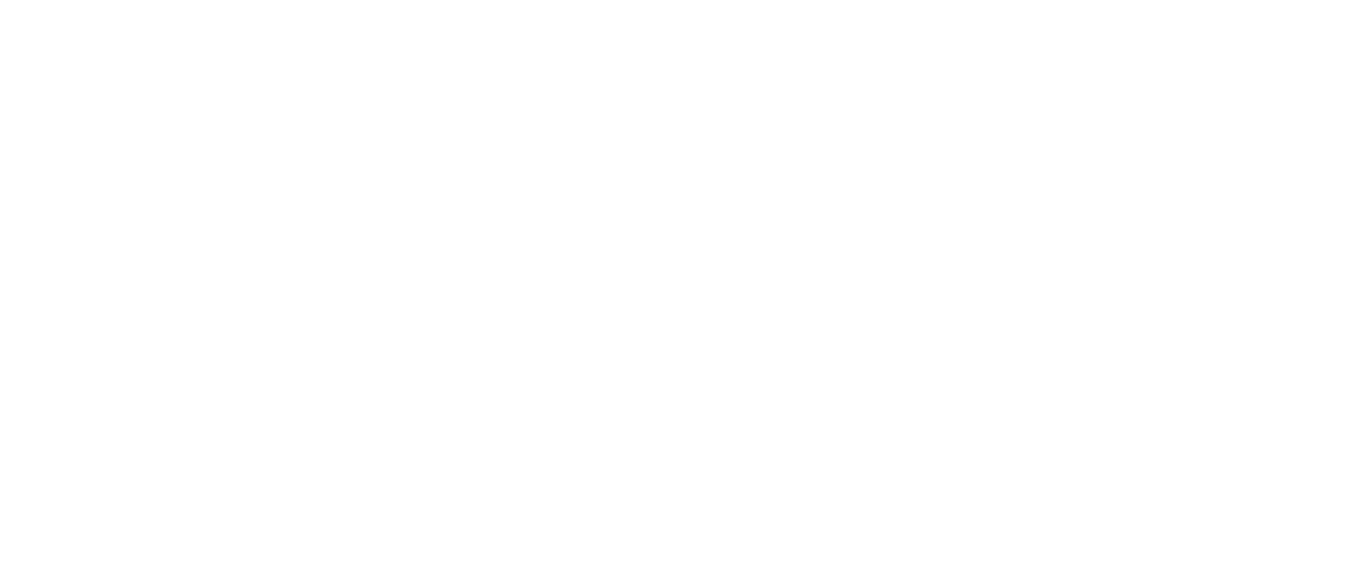 The global initiative for actioN
Youth in fragile situations

Donato Kiniger-Passigli, ILO
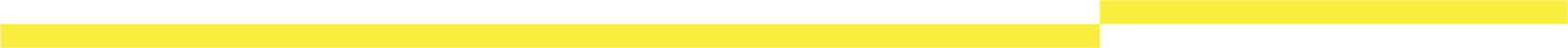 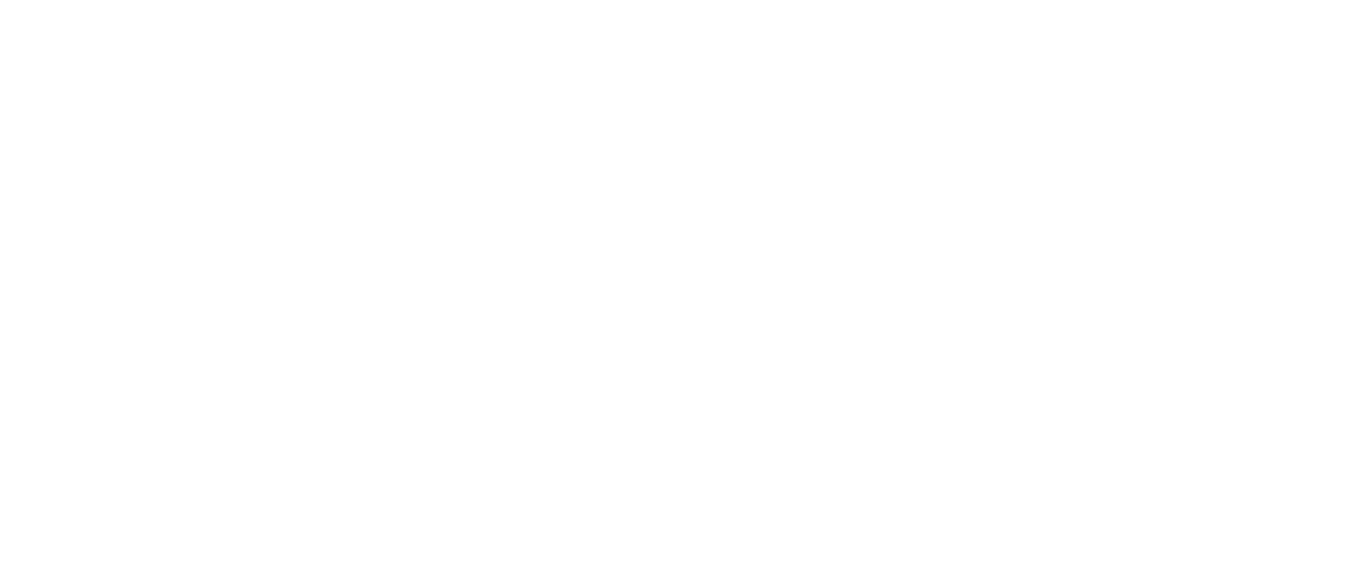 The global initiative for actioN
Youth in hazardous occupations

Beate Andrees, ILO
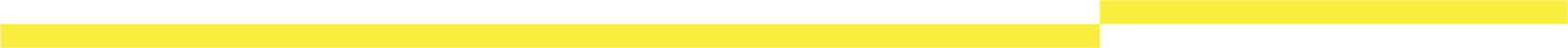 Join us
Thank you
Engage: www.decentjobsforyouth.org
Contact: decentjobsforyouth@ilo.org
Follow: @decentjobsyouth
Share: #decentjobsforyouth
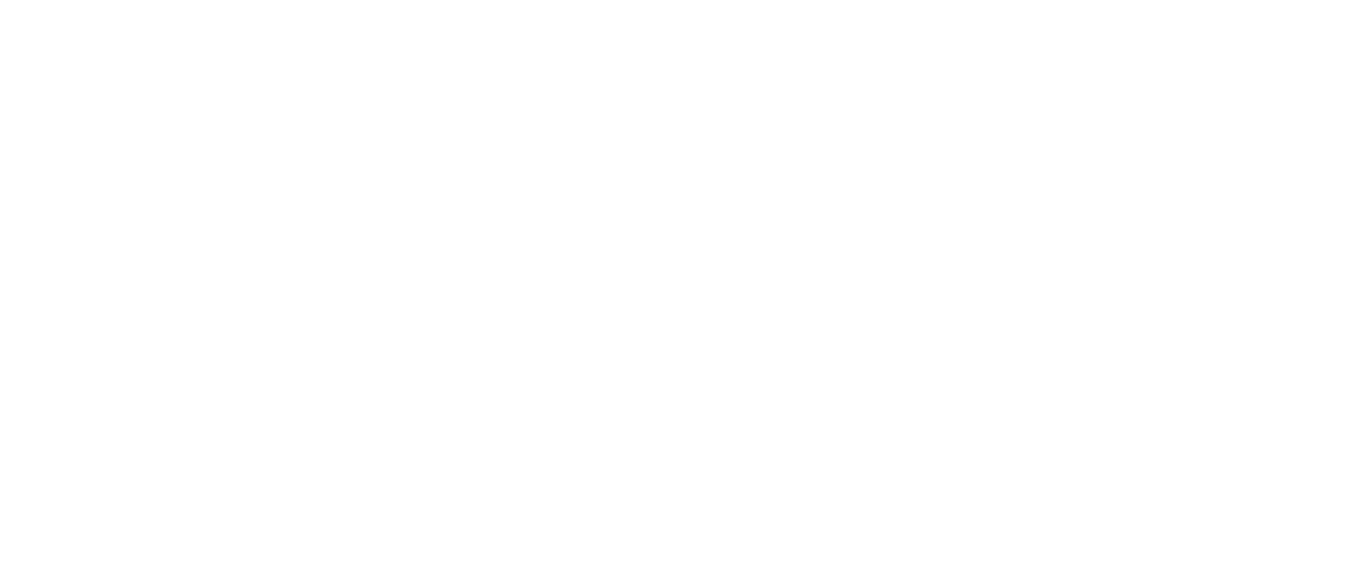 18
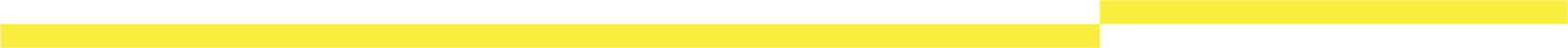